UKRAINE RESEARCH DIVISIONofJewishGen
Many  Many  Questions
What is the Ukraine Research Division
What do we do
How does it work
Who is involved
How can I be involved
What can I do to help
What can the Ukraine Research Division do for me
How can I find out what’s going on
What are plans and hopes for future work
CONTACT  INFOTowns Director: Chuck Weinstein   Chuck1@outlook.comResearch Director: Phyllis Berenson  PBerenson@jewishgen.org
Ukraine  Division  RE Organization
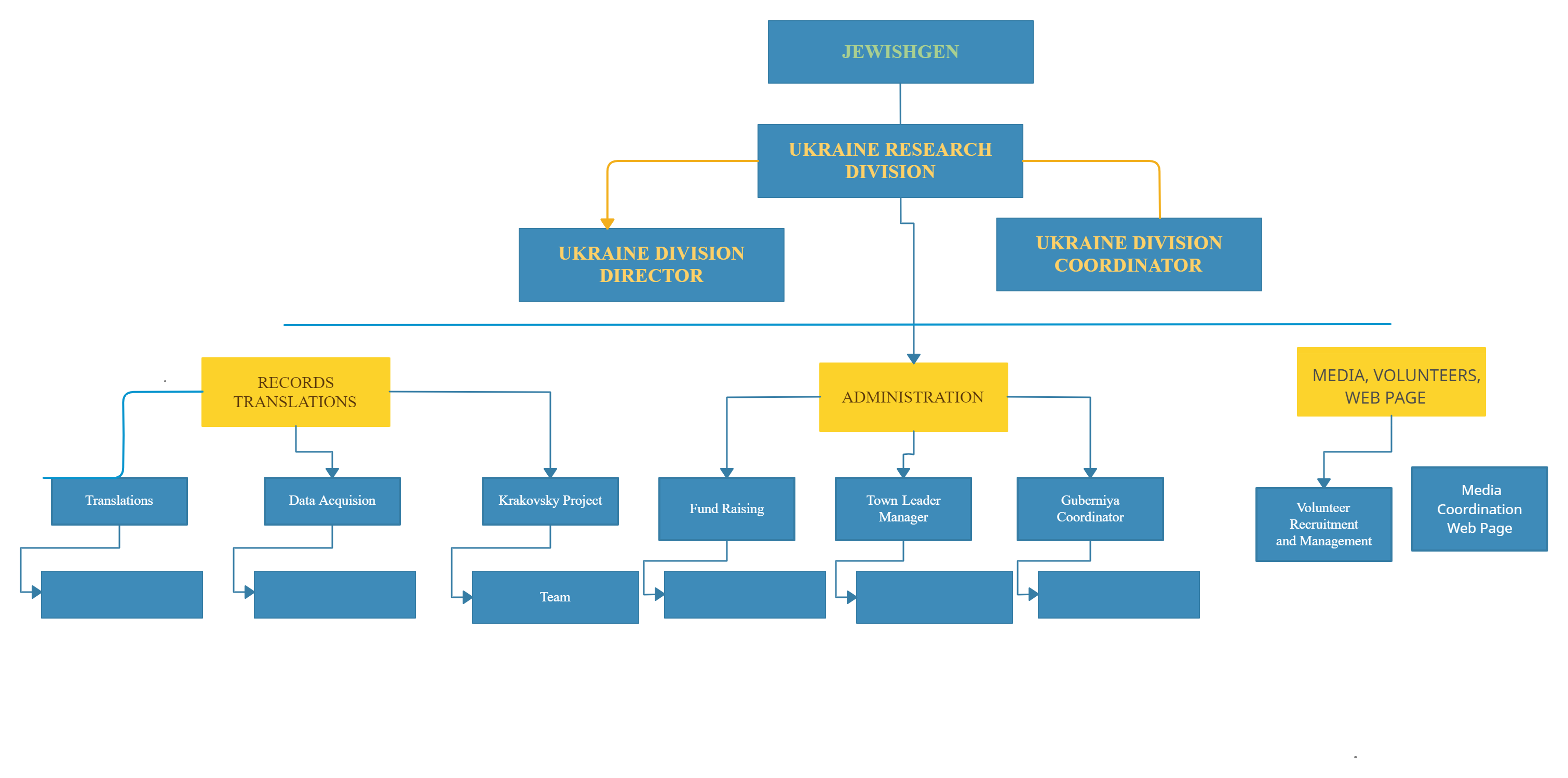 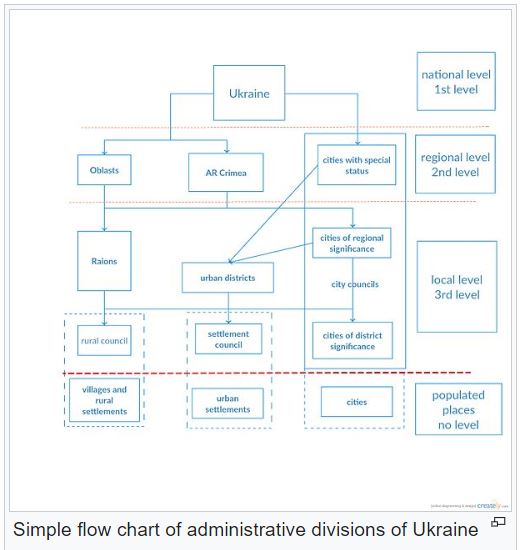 Identify Your Family’s Ukraine Towns
Sources:
JewishGen Ukraine Page:
     Alphabetical List of Towns; also Lost Towns
     Gazeteer
Routes to Roots Foundation:
     rtrfoundation.org
Google
 Archives and researchers in Ukraine
Vinnitsa Archive
Towns in Ukraine
Routes to Roots Foundation Site
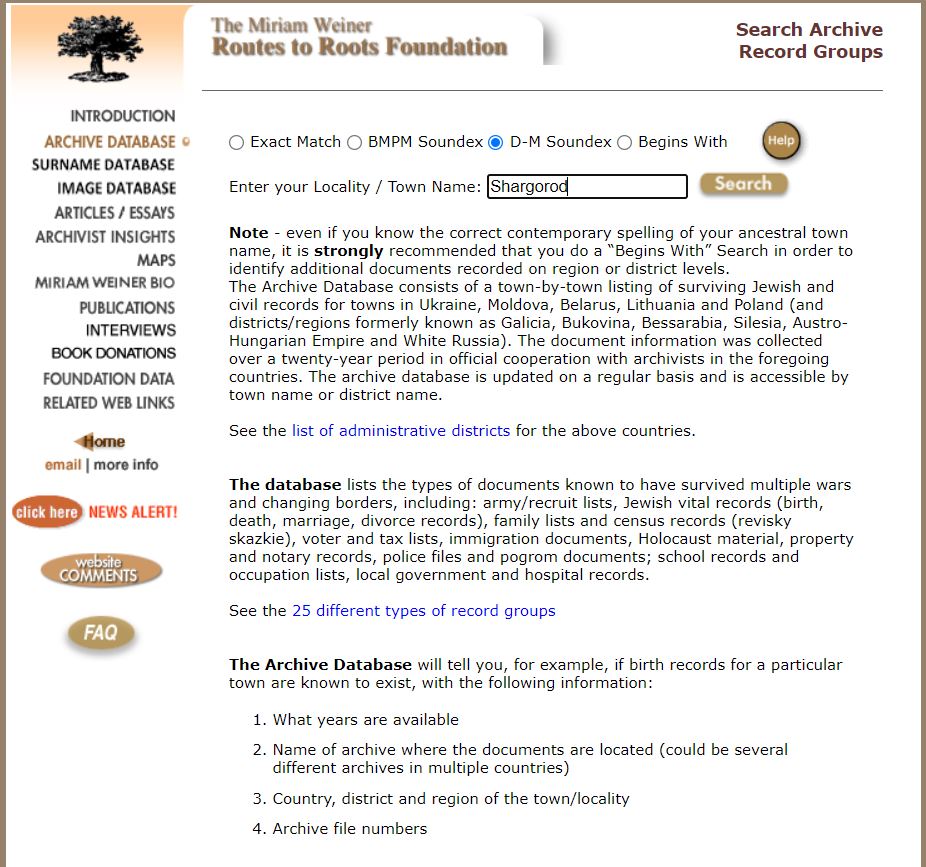 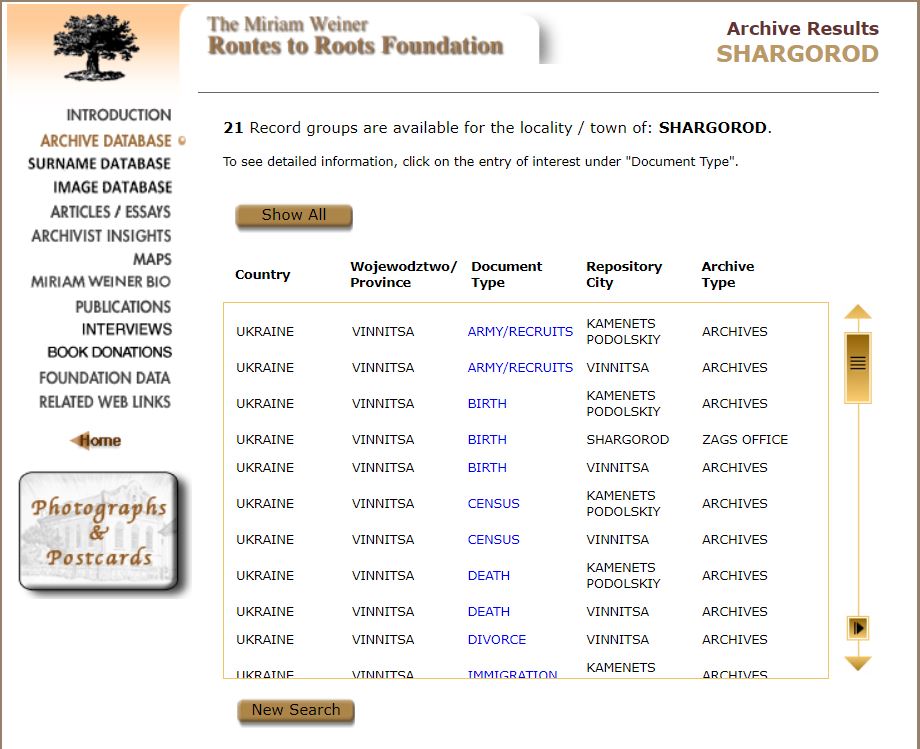 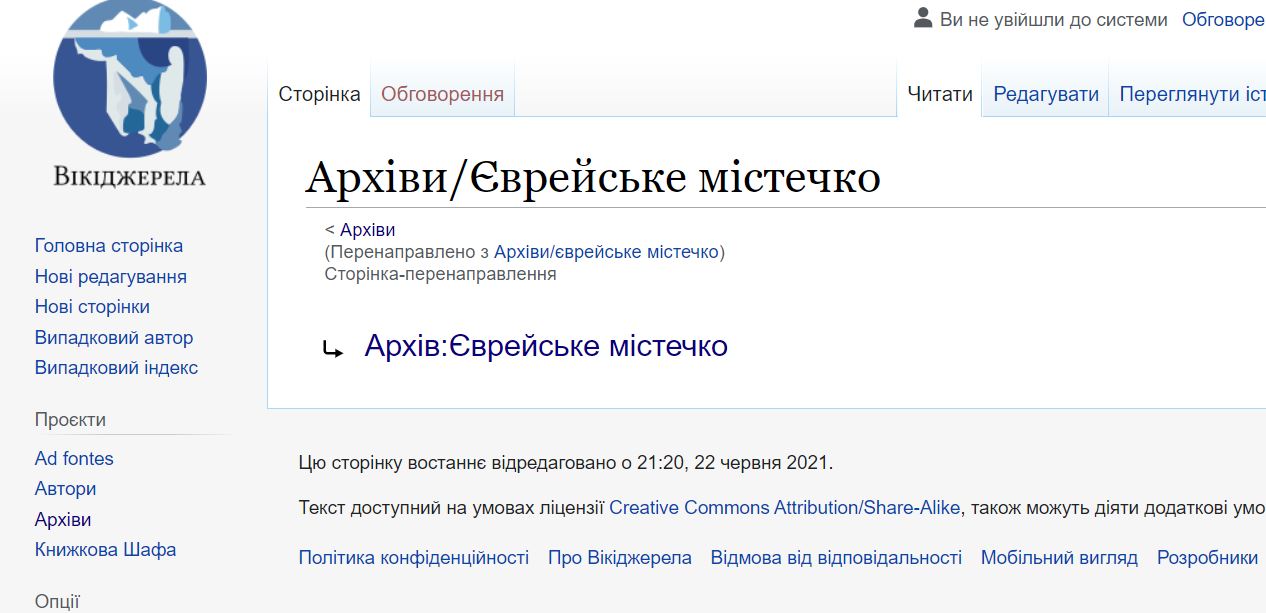 Alex Krakovsky’s
 Wiki Site
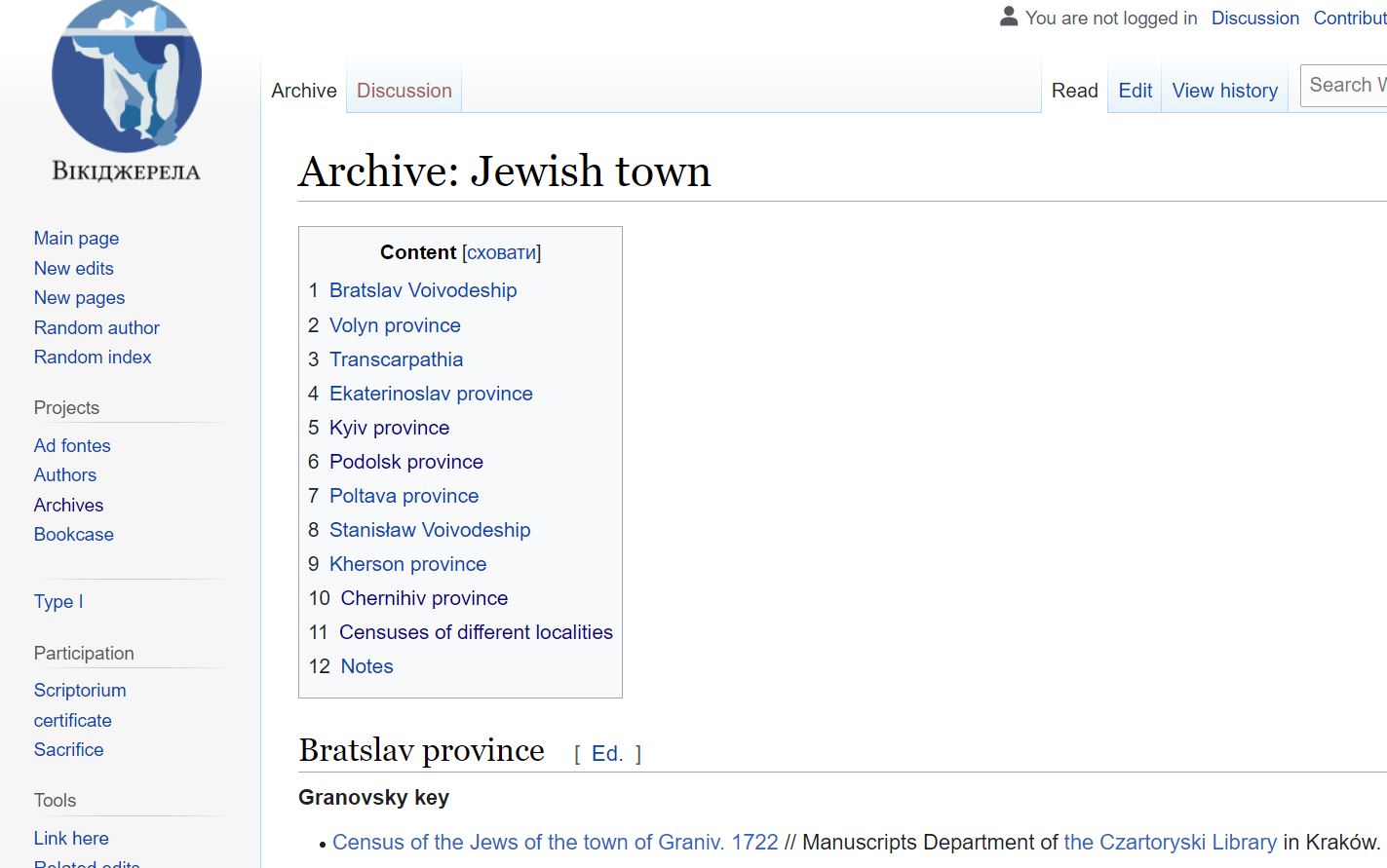 Use Google
Translate
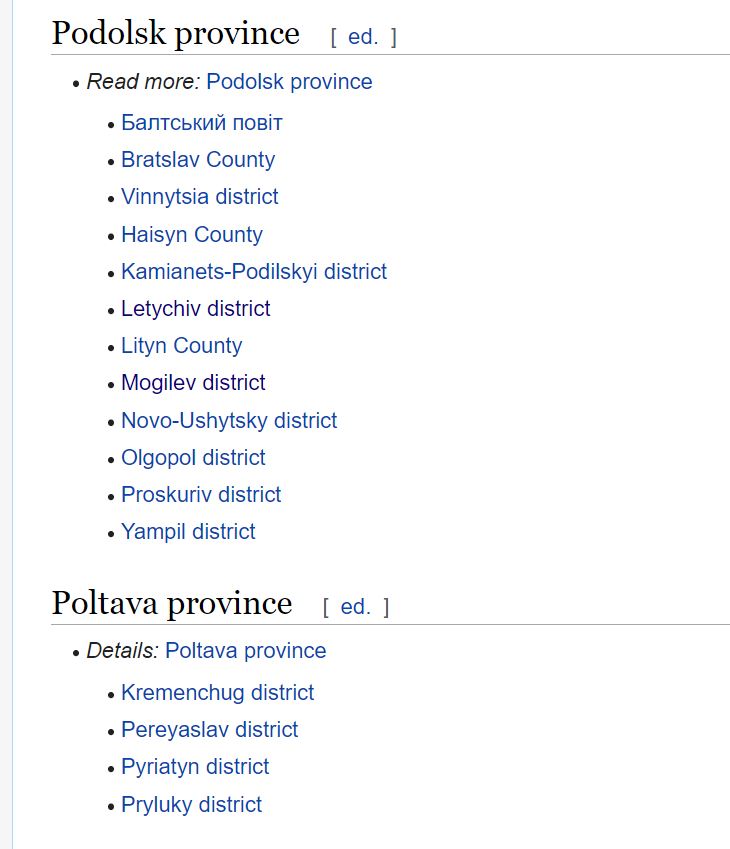 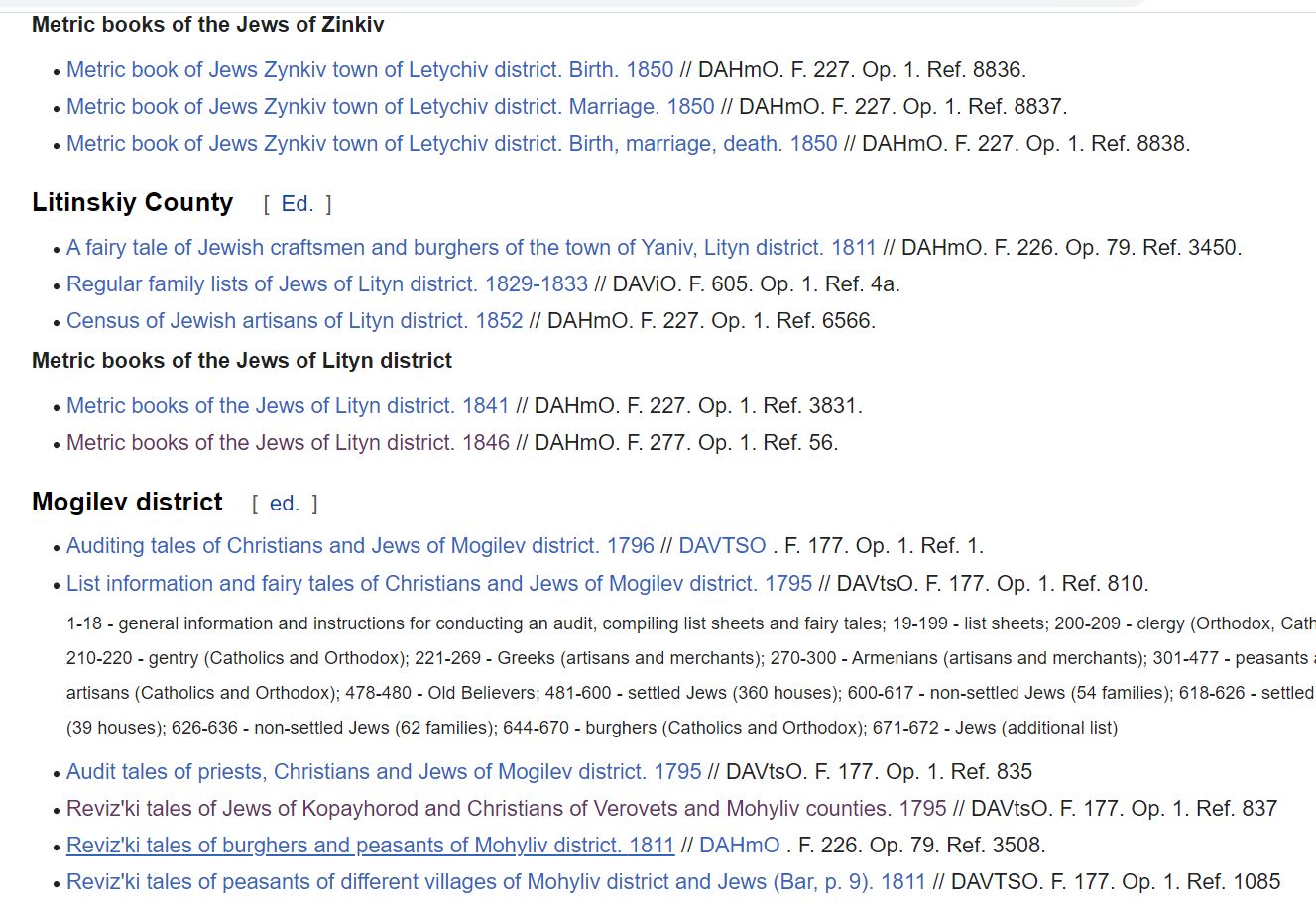 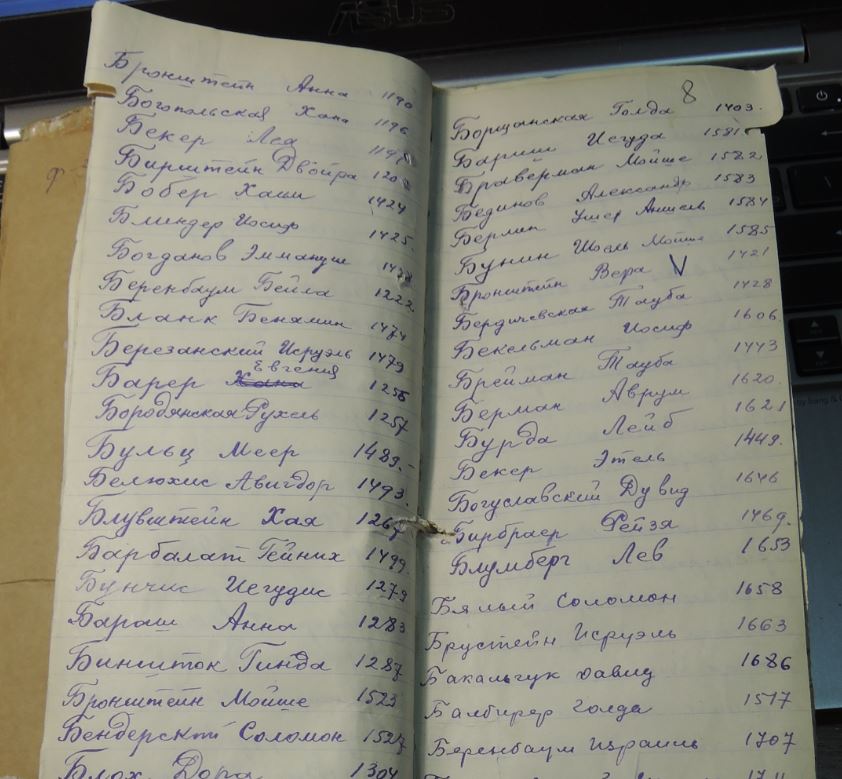 Alpha Index to Odessa
Metrical
Records

19th & 20th
Centuries
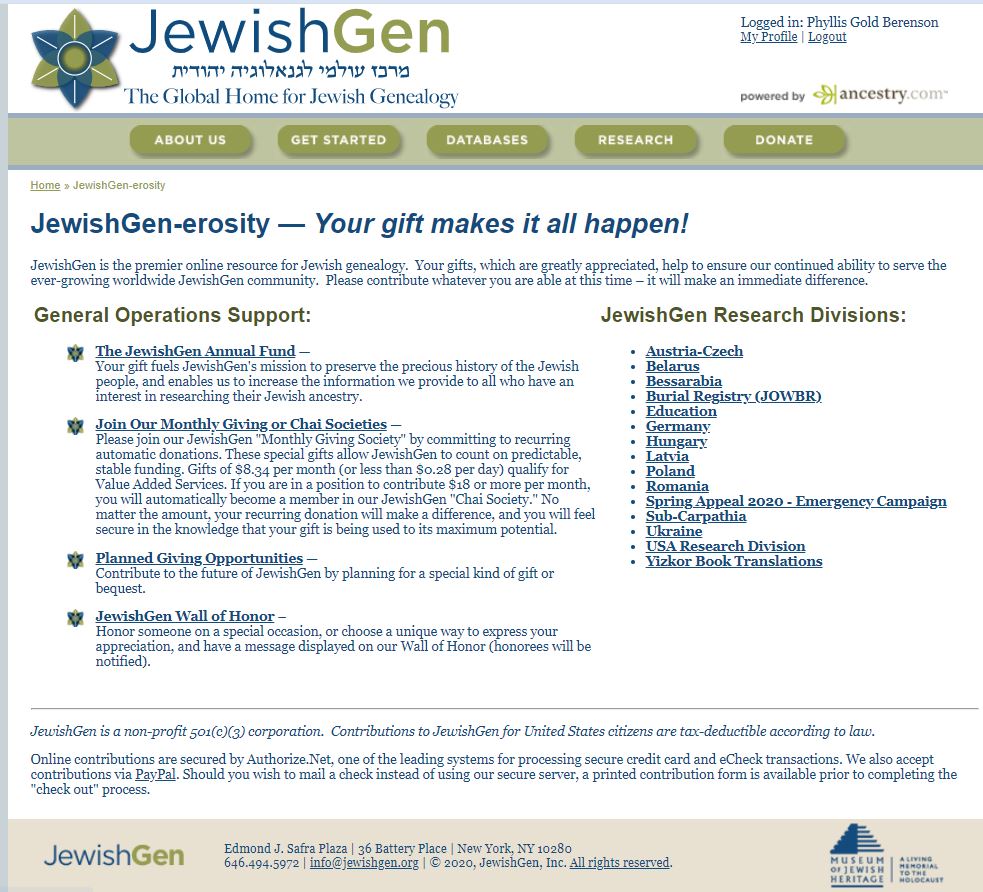 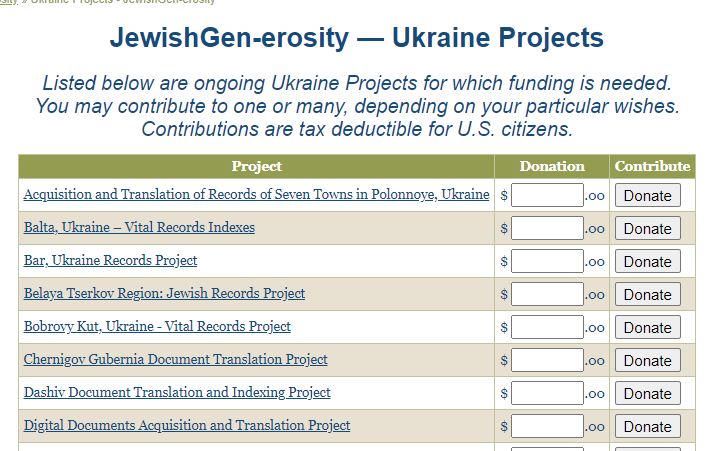 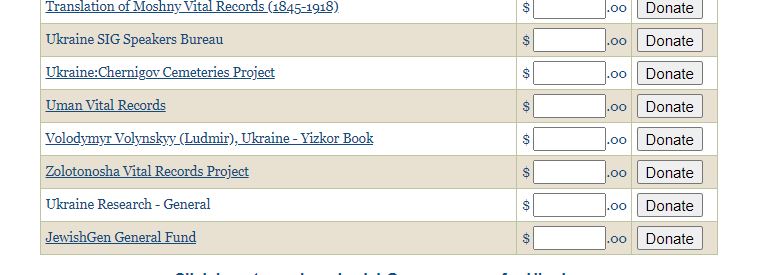 Berenson ChildrenMogilev-Podolskiyc. 1906
CONTACT  INFOTowns Director: Chuck Weinstein   Chuck1@outlook.comUkraine Division Director: Phyllis Berenson  PBerenson@jewishgen.org